Measuring What Matters – Non-Profit Financial Metrics for Success
Webinar Wednesday April 26, 2017 –  10:00 PM EST
Presented by: David J. Fionda, MS, CPA
1
Agenda
Introductions
Success Metrics
Performance vs. Outcomes
Resources and Next Steps
Question and Answer
Summary and Wrap Up
2
Webinar Tools
Your Participation
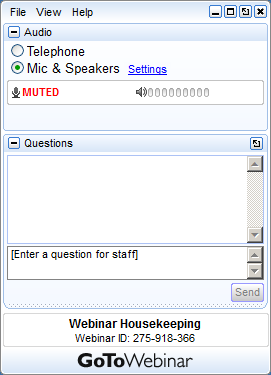 Please submit your questions and comments using the Questions panel. Please see example to the left.
Note: Today’s presentation is being recorded and will be provided within 48 hours.
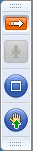 3
.
Introductions
[Speaker Notes: Growing organizations that continue to use QuickBooks experience the following challenges:
Monthly Reporting Nightmares
Disconnected Critical Systems
Lack of Audit Trails and Controls
Month-End Close Takes Too Long
Inefficient Manual Processes

If you see any of these warning signs, you should join the hundreds of businesses like yours and strongly consider replacing your QuickBooks with a cloud accounting solution.]
Today’s Presenter
David J. Fionda MS, CPA
David Fionda CPA, MS is a Director at BlumShapiro Consulting.
He has been working with finance and accounting systems for more than 30 years. Dave has also been a volunteer, fundraiser, executive and board member of several non-profits. 
Dave is on the Executive Education faculty of Bentley University. Dave received his degree in Accounting from Bentley University and a Masters in Technology Commercialization from Northeastern University.
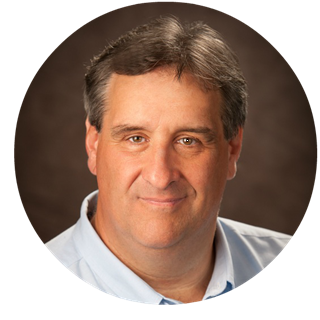 5
Today’s Presenter
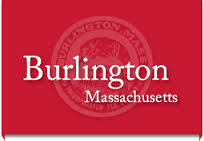 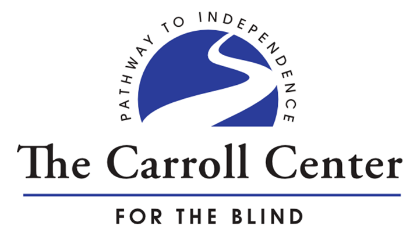 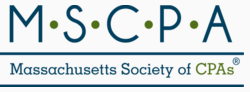 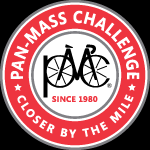 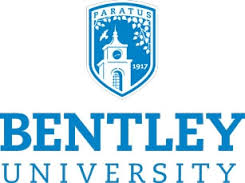 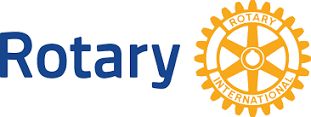 6
.
POLL QUESTION #1
[Speaker Notes: Growing organizations that continue to use QuickBooks experience the following challenges:
Monthly Reporting Nightmares
Disconnected Critical Systems
Lack of Audit Trails and Controls
Month-End Close Takes Too Long
Inefficient Manual Processes

If you see any of these warning signs, you should join the hundreds of businesses like yours and strongly consider replacing your QuickBooks with a cloud accounting solution.]
.
Success Metrics
[Speaker Notes: Growing organizations that continue to use QuickBooks experience the following challenges:
Monthly Reporting Nightmares
Disconnected Critical Systems
Lack of Audit Trails and Controls
Month-End Close Takes Too Long
Inefficient Manual Processes

If you see any of these warning signs, you should join the hundreds of businesses like yours and strongly consider replacing your QuickBooks with a cloud accounting solution.]
Competition for Dollars
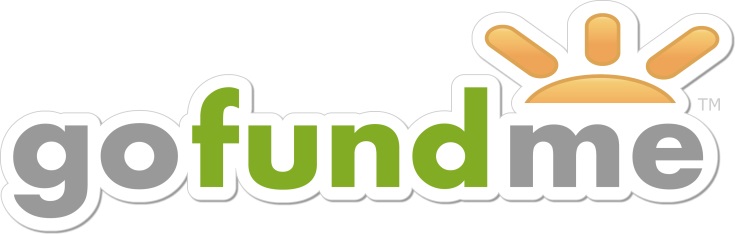 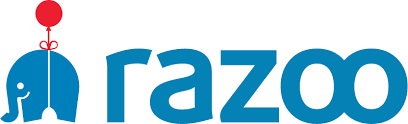 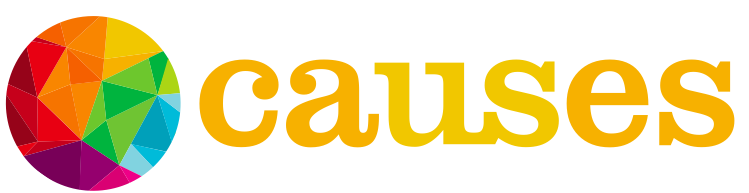 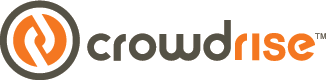 9
Success Metrics Defined
Demonstrate Accountability and Transparency
Define Outcome Indicators
Balance Organizational Health and Sustainability
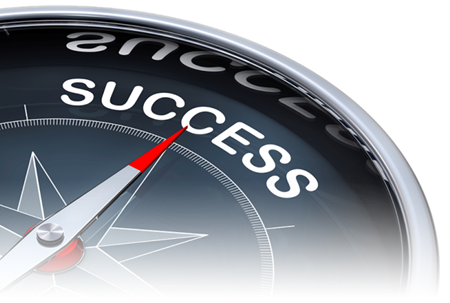 10
.
POLL QUESTION #2
[Speaker Notes: Growing organizations that continue to use QuickBooks experience the following challenges:
Monthly Reporting Nightmares
Disconnected Critical Systems
Lack of Audit Trails and Controls
Month-End Close Takes Too Long
Inefficient Manual Processes

If you see any of these warning signs, you should join the hundreds of businesses like yours and strongly consider replacing your QuickBooks with a cloud accounting solution.]
Mc Kinsey Strategic Planning Model
Mission & Vision
Goals & Strategies
Tactics & Activities
12
The Nature Conservancy
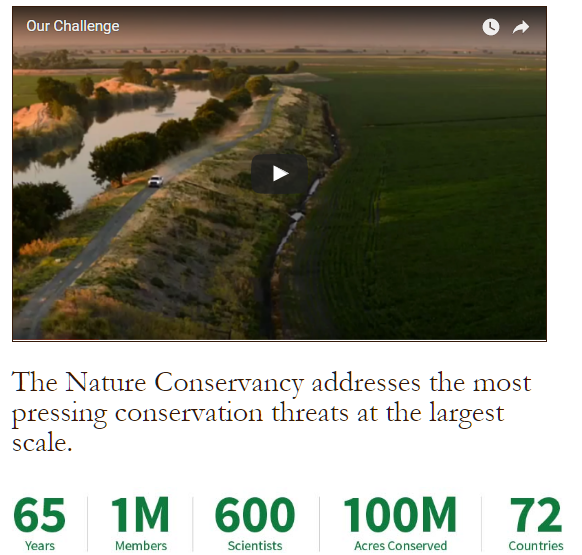 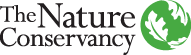 13
Link Metrics to Your Vision
Mission & Vision
ThreatAbatement
Projects
Launched
Members
Funding
Impact Measures
Capacity Measures
Activity Measures
Goals & Strategies
Tactics & Activities
14
The Pan Mass Challenge
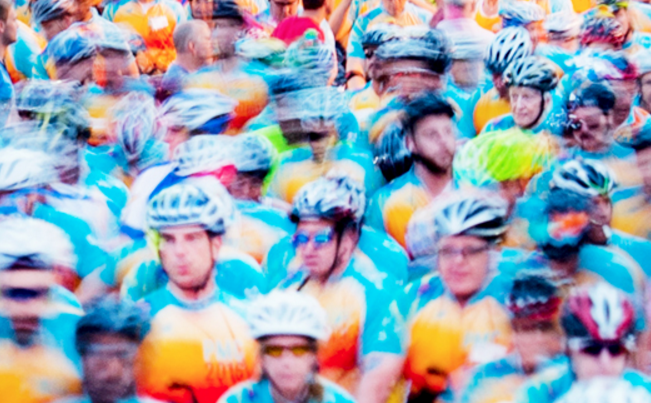 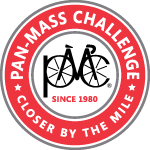 Riders    Volunteers	 Raised

6,200	4,000	$ 47 million
15
Link Metrics to Your Vision
Funding
Accountability
Stewardship
Reputation and Credibility
Growth
Impact
16
The Pan Mass Challenge
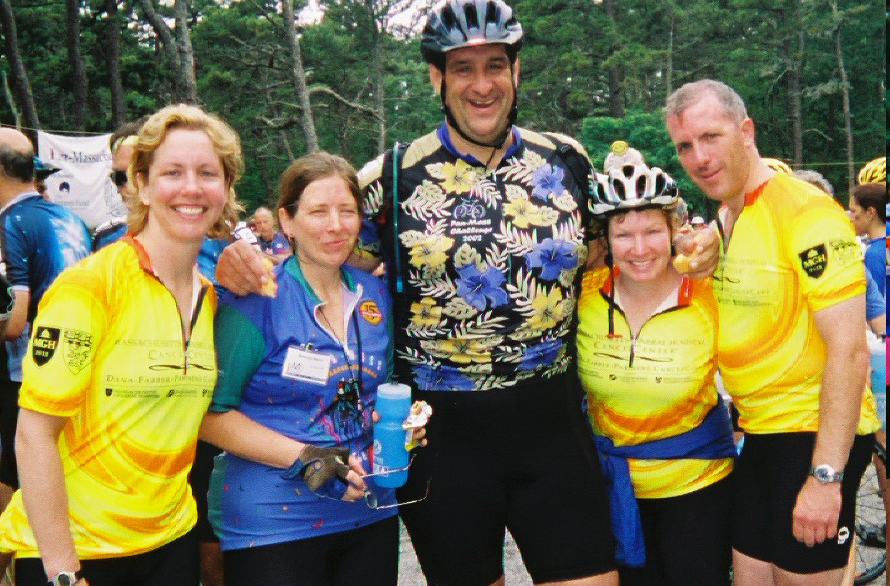 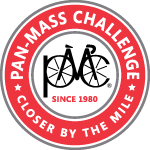 100% of every rider-raised dollar directly to the Jimmy Fund
17
Wounded Warrior Project
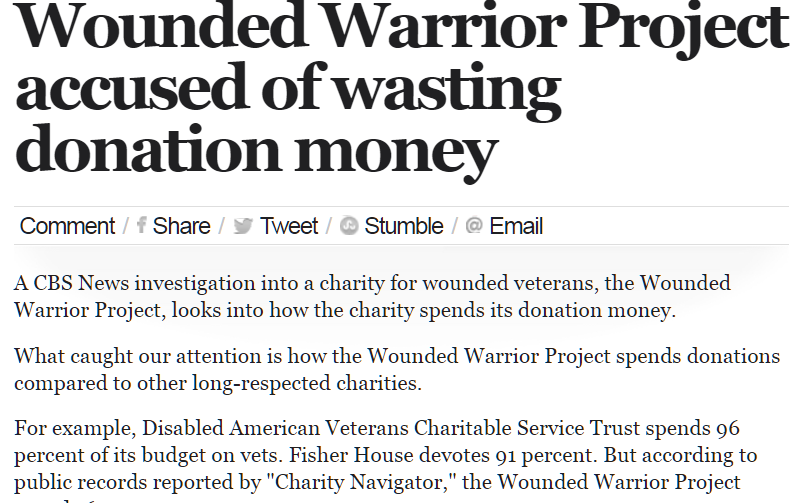 18
Who’s Keeping Track?
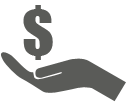 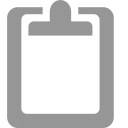 Other Non-Profits
Potential Donors
Charity Evaluators
Community
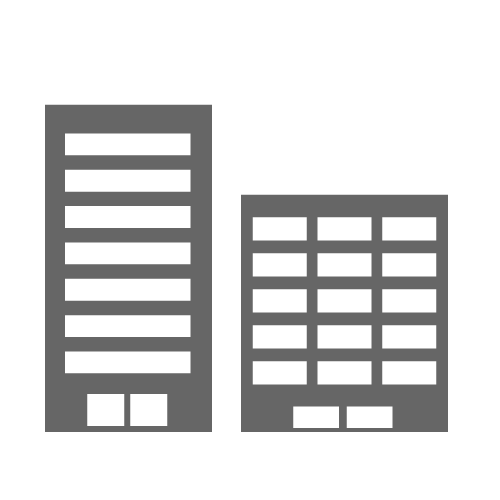 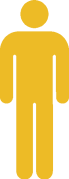 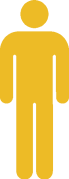 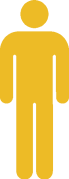 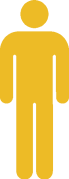 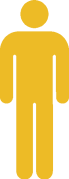 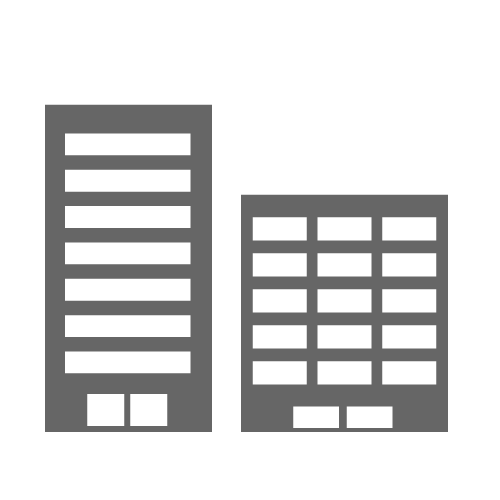 Fiscal Responsibility WITH Impact and Outcomes
19
.
Performance vs Outcomes
[Speaker Notes: Growing organizations that continue to use QuickBooks experience the following challenges:
Monthly Reporting Nightmares
Disconnected Critical Systems
Lack of Audit Trails and Controls
Month-End Close Takes Too Long
Inefficient Manual Processes

If you see any of these warning signs, you should join the hundreds of businesses like yours and strongly consider replacing your QuickBooks with a cloud accounting solution.]
Performance or Outcomes?
What is most important to measure?
Balanced Approach
Financial Performance & Outcomes
Activity/Program Success
Fundraising
Capacity & Sustainability
21
Key Metrics – Getting Started
The key non-profit metrics
Fundraising efficiency
Operating reliance
Program efficiency
Resources to help
NTEN
Charity Navigator
National Council of Non-Profits
Urban Institute
22
Ratio Calculations
Program Efficiency Ratio

Operating Reliance Ratio

Fundraising Efficiency
Program Service Expenses                  	Total Expenses 
 
Unrestricted Program Revenue
	Total Expenses 

Unrestricted Contributions Unrestricted Fundraising           Expenses
23
Step 1 – The Right Financial System
Statistical objects
Operational and financial metrics
Business intelligence and visibility
Comprehensive automation
Lower TCO
Access and availability
Easy integration
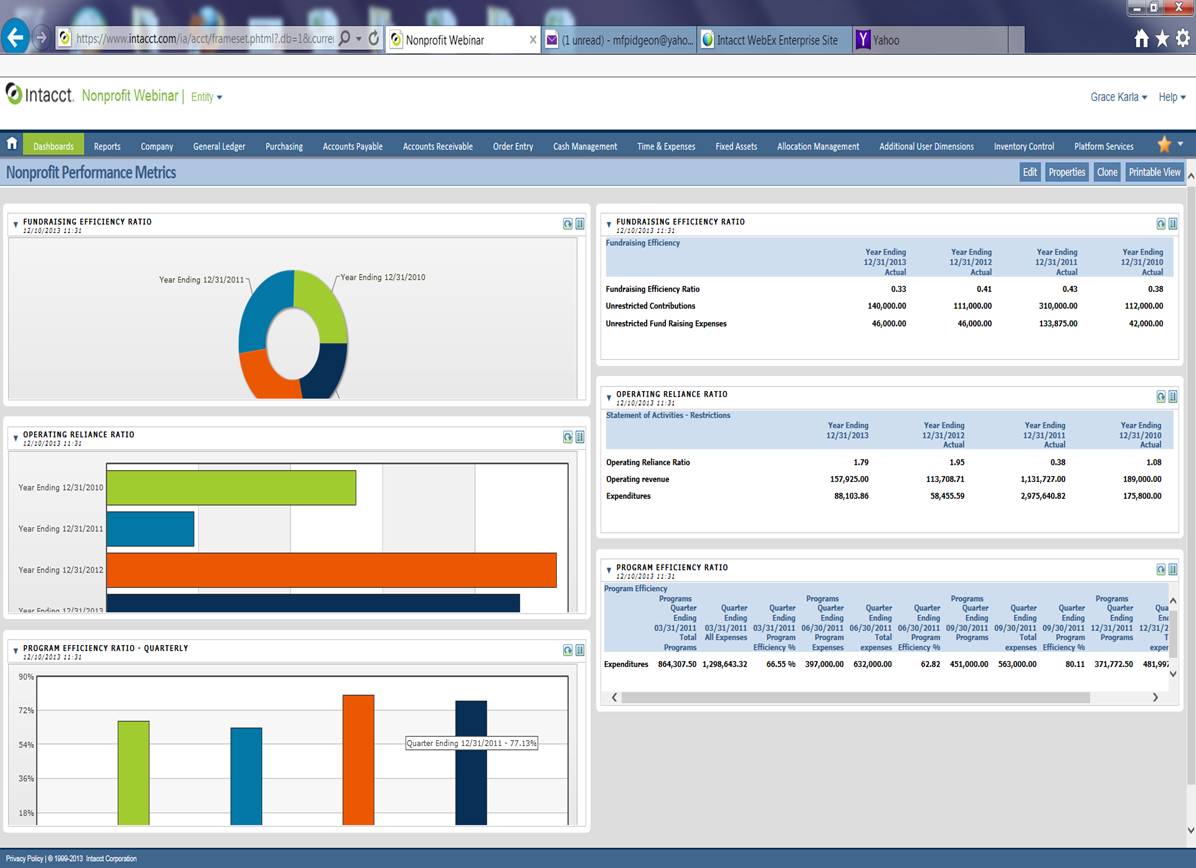 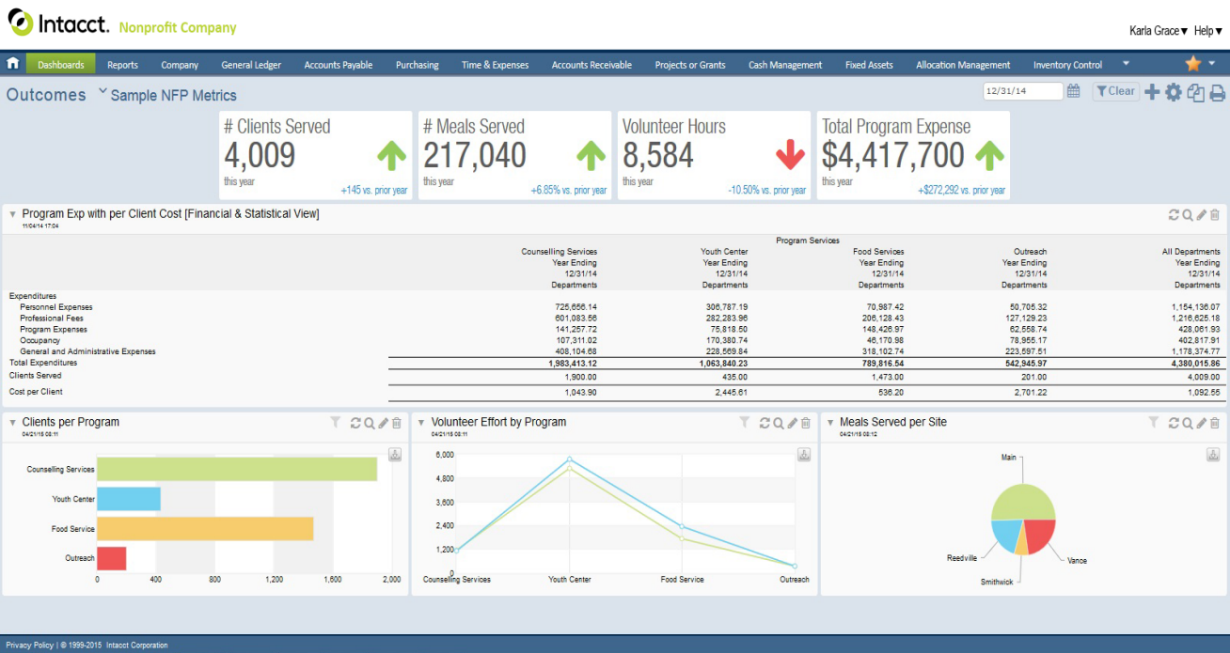 24
.
POLL QUESTION #3
[Speaker Notes: Growing organizations that continue to use QuickBooks experience the following challenges:
Monthly Reporting Nightmares
Disconnected Critical Systems
Lack of Audit Trails and Controls
Month-End Close Takes Too Long
Inefficient Manual Processes

If you see any of these warning signs, you should join the hundreds of businesses like yours and strongly consider replacing your QuickBooks with a cloud accounting solution.]
Intacct: Metrics at Your Fingertips
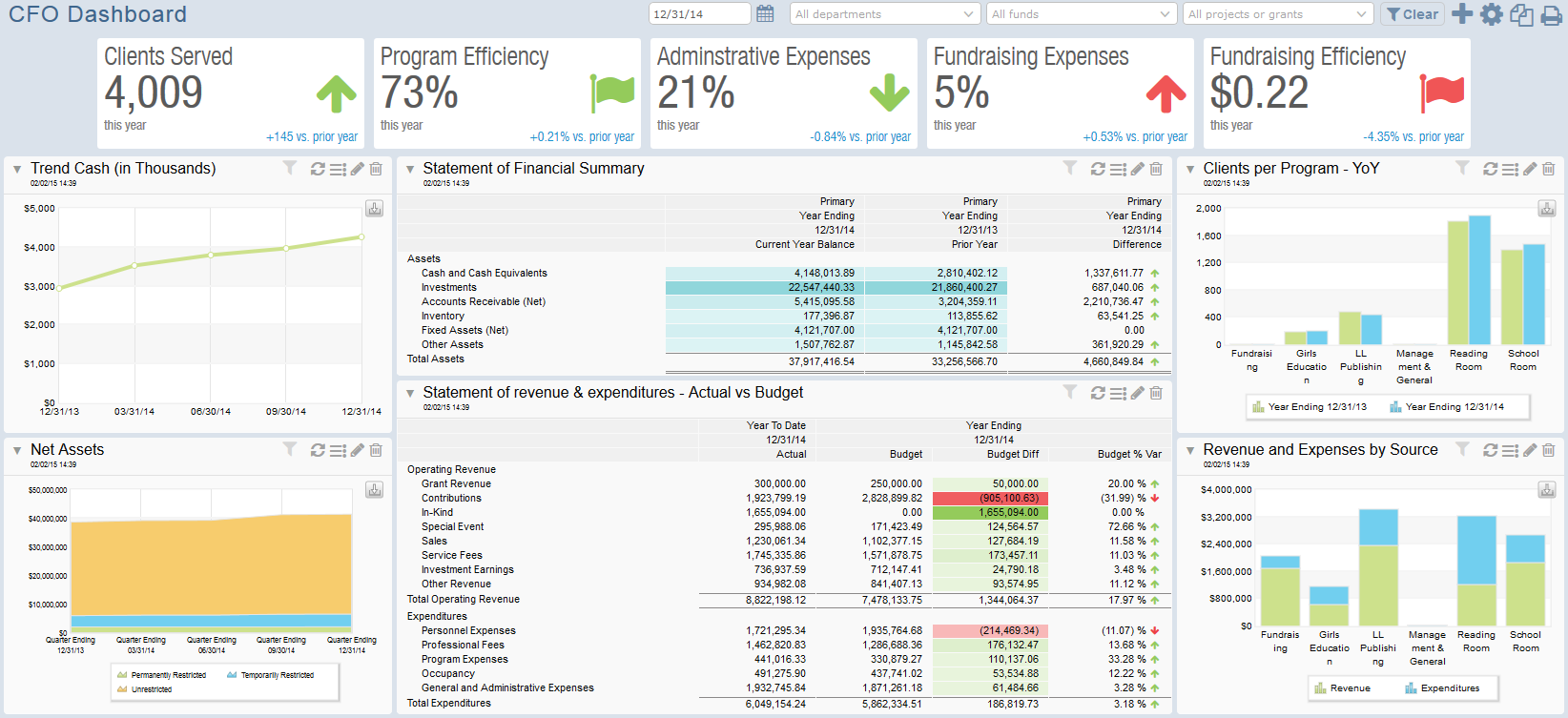 26
.
Conclusions
[Speaker Notes: Growing organizations that continue to use QuickBooks experience the following challenges:
Monthly Reporting Nightmares
Disconnected Critical Systems
Lack of Audit Trails and Controls
Month-End Close Takes Too Long
Inefficient Manual Processes

If you see any of these warning signs, you should join the hundreds of businesses like yours and strongly consider replacing your QuickBooks with a cloud accounting solution.]
.
Q & A
[Speaker Notes: Growing organizations that continue to use QuickBooks experience the following challenges:
Monthly Reporting Nightmares
Disconnected Critical Systems
Lack of Audit Trails and Controls
Month-End Close Takes Too Long
Inefficient Manual Processes

If you see any of these warning signs, you should join the hundreds of businesses like yours and strongly consider replacing your QuickBooks with a cloud accounting solution.]
Thank You
For the next 30 days, we are offering you a complimentary review and analysis of your finance system with a prepared report on its ability to measure outcomes and success metrics. 
We will also provide you with a free subscription to our Cloud Accounting Blog , which focuses on technology for Non-Profits.
You will receive an email following the webinar with additional details on these offers.
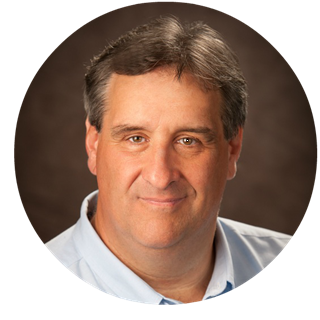 David J. Fionda CPA
BlumShapiro Consulting
dfionda@blumshapiro.com
781-610-1206
29